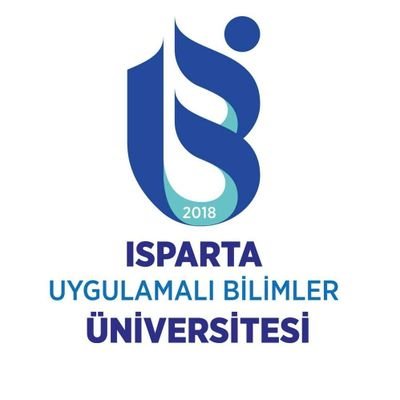 ELEKTRİK- ELEKTRONİK MÜHENDİSLİĞİ İŞLETMEDE MESLEKİ EĞİTİM
Şirket LOGO veya isim
AD SOYAD
NUMARA
Şirket Tanıtımı
Şirket LOGO veya isim
İstenirse ek slayt eklenebilir. 
Tüm sunum dosyasında açıklama metinlerini siliniz. Format değiştirmeyiniz.
2
[Speaker Notes: Hatırlatıcı notlar eklenebilir.]
Şirket Hiyerarşisi
Şirket LOGO veya isim
Ekle-Smart Art- hiyerarşi ile düzenlenecek veya metinleri değiştiriniz.
3
[Speaker Notes: Hatırlatıcı notlar eklenebilir.]
Şirket İmkanları
Ulaşım, Yemek, Maaş.. Vs.
4
Şirket LOGO veya isim
Çalışma Deneyimleri
Konu Başlıkları halinde verilecek.( Aşağıdaki metinleri değiştiriniz, ihtiyaç halinde ekleme yapınız. Açıklama metnini siliniz)
5
[Speaker Notes: Hatırlatıcı notlar eklenebilir.]
Yapılan Çalışmalar
Bu bölümde ihtiyaç halinde slayt eklenebilir.
6
[Speaker Notes: Hatırlatıcı notlar eklenebilir.]
Yapılan Çalışmalar
Bu bölümde ihtiyaç halinde slayt eklenebilir.
7
Kazanımlar
İş yeri eğitimi size ne gibi bir katkı sağladı (özet) 
Slayt eklenebilir.
8
Öneriler
9
[Speaker Notes: Hatırlatıcı notlar eklenebilir.]
TEŞEKKÜRLER
Bu kısımda sorular cevaplanacaktır. (Bu metni siliniz)
?
10
[Speaker Notes: Hatırlatıcı notlar eklenebilir.]